КРАТКАЯ ПРЕЗЕНТАЦИЯ ОБРАЗОВАТЕЛЬНОЙ ПРОГРАММЫ ДОШКОЛЬНОГО ОБРАЗОВАНИЯ
___________________________
Муниципального автономного дошкольного образовательного учреждения “Детский сад “Родничок” по/ст. Выдрино” МО “Кабанский  район” РБ
ОБРАЗОВАТЕЛЬНАЯ ПРОГРАММА ДОШКОЛЬНОГО ОБРАЗОВАНИЯ РАЗРАБОТАНА В СООТВЕТСТВИИ С:
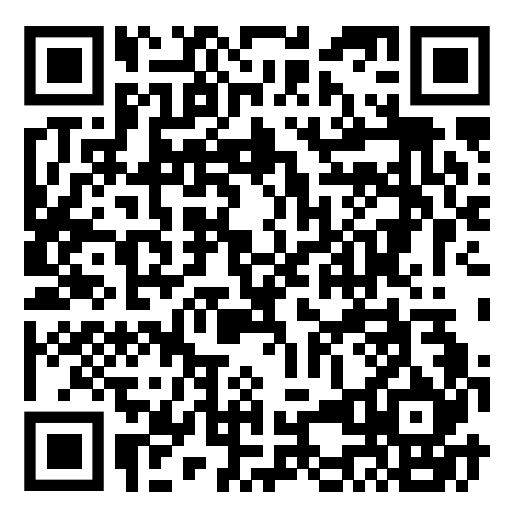 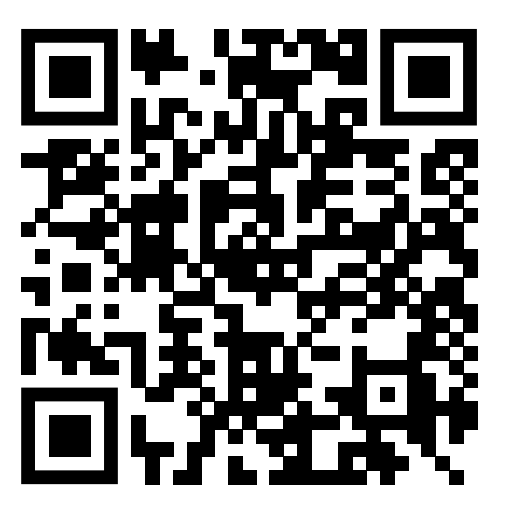 Цель Программы: разностороннее развитие ребенка на основе духовно-нравственных ценностей российского народа, исторических и национально-культурных традиций
Программа реализуется в группах общеразвивающей направленности, как программа психолого-педагогической поддержки, позитивной социализации и индивидуализации, развития личности детей дошкольного возраста и определяет комплекс основных характеристик дошкольного образования.
Реализуется в течение всего периода пребывания детей в детском саду от 1-го до прекращения образовательных отношений.
Программа состоит из двух частей:
Обязательная часть (занимает 90% от её общего объёма)
Вариативная часть (часть, формируемая участниками образовательных отношений – занимает 10%
Обязательная часть представлена:
Федеральной образовательной программой дошкольного образования (ФОП ДО) – утверждена Приказом Министерства просвещения Российской федерации №1028 от 25 ноября 2022г.
 
Реализуется педагогическими работниками ДОО во всех помещениях и на территории детского сада, со всеми детьми ДОО.
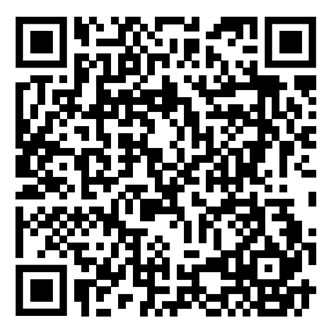 Вариативная часть
Парциальная программа
 «Выходи играть во двор» 
дополняет содержание образовательной области «Физическое развитие» Реализуется педагогическими работниками ДОО в форме игровых культурных практик на прогулке, со всеми детьми ДОО
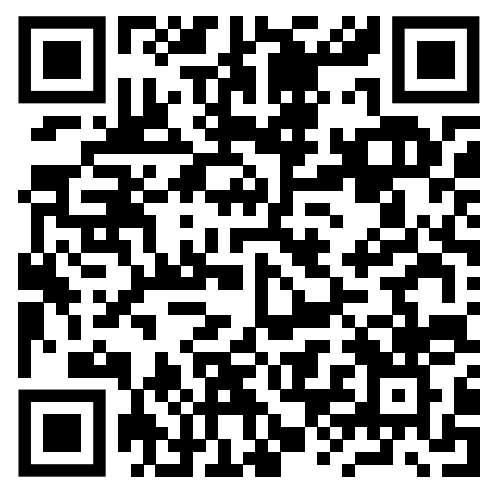 Вариативная часть
Парциальная программа 
«Цветные ладошки» 
дополняет содержание образовательной области «Художественно-эстетическое развитие» Реализуется педагогическими работниками ДОО в форме культурных практик на занятиях по изодеятельности, со всеми детьми ДОО
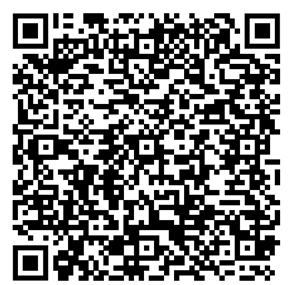 ПЛАНИРУЕМЫЕ РЕЗУЛЬТАТЫ 
ОСВОЕНИЯ ПРОГРАММЫ
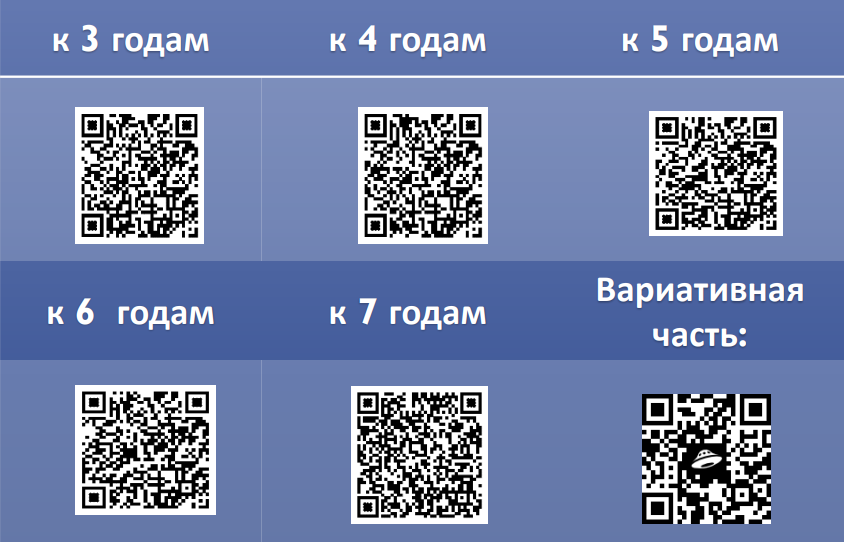 ОБРАЗОВАТЕЛЬНЫЕ ОБЛАСТИ, ОБЕСПЕЧИВАЮЩИЕ РАЗНОСТОРОННЕЕ РАЗВИТИЕ ДЕТЕЙ В СООТВЕТСТВИИ СО СТАНДАРТОМ ДОШКОЛЬНОГО ОБРАЗОВАНИЯ:
Физическое развитие
Художественно-эстетическое развитие
Социально-коммуникативное развитие
Познавательное развитие
Речевое развитие
Содержание образовательной области
«Физическое развитие»
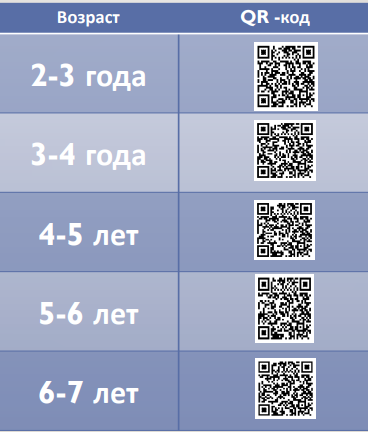 Содержание образовательной области:
«Социально-коммуникативное развитие»
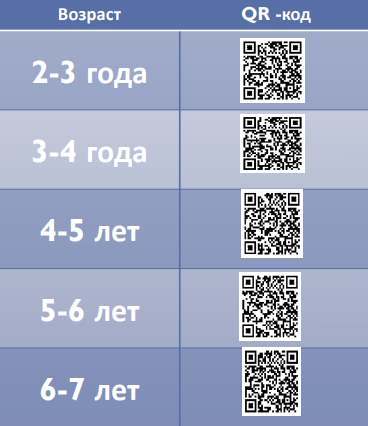 Содержание образовательной области
«Речевое развитие»
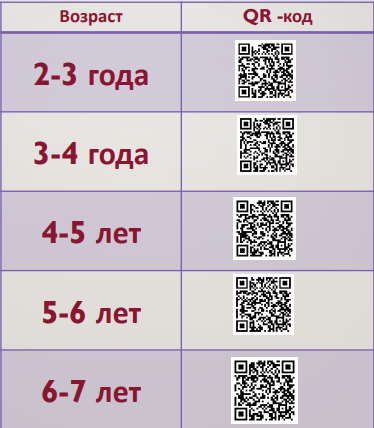 Содержание образовательной области
«Познавательное развитие»
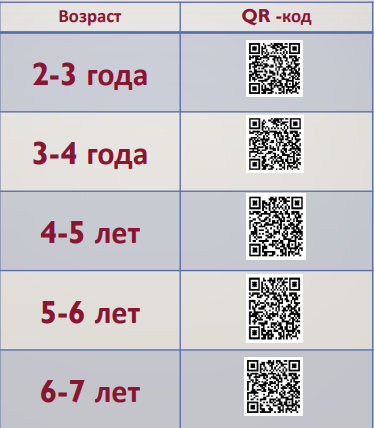 Содержание образовательной области
«Художественно-эстетическое развитие»
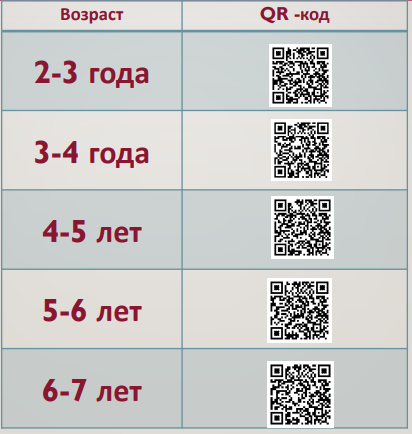 РАБОЧАЯ ПРОГРАММА ВОСПИТАНИЯ
Цель:
1.Инвариантная (базовая):
Личностное развитие каждого ребёнка с учётом его индивидуальности и
создание условий для позитивной социализации детей на основе
традиционных ценностей российского общества.

2. Вариативная (определённая ДОО)
 Воспитание ответственного отношения к месту своего проживания, формирование потребности поддерживать в чистоте территорию ДОО и прилегающих территорий.
ВЗАИМОДЕЙСТВИЕ С СЕМЬЯМИ ОБУЧАЮЩИХСЯ:
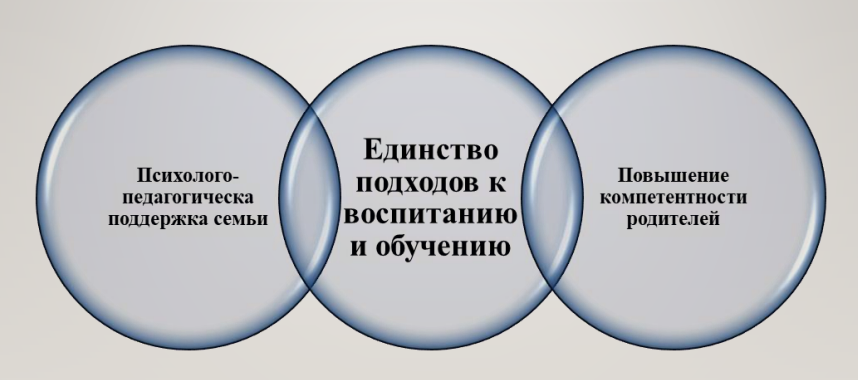 ЗАДАЧИ ВЗАИМОДЕЙСТВИЯ С РОДИТЕЛЯМИ:
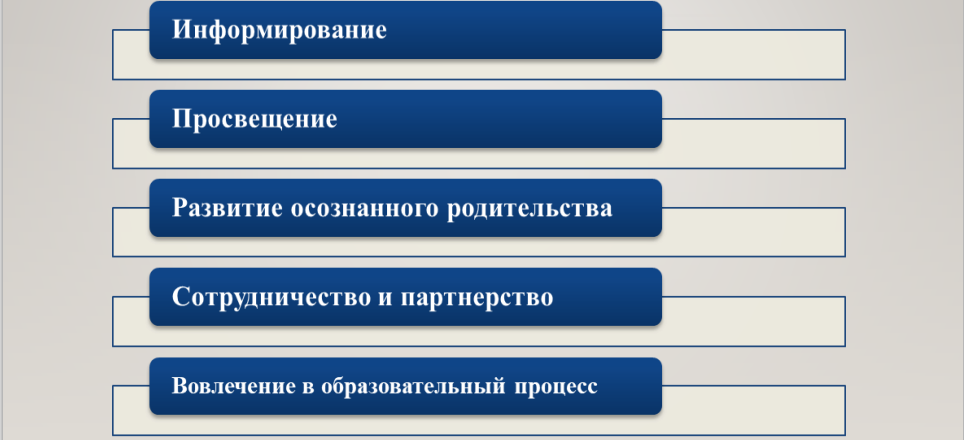 НАПРАВЛЕНИЯ ВЗАИМОДЕЙСТВИЯ:
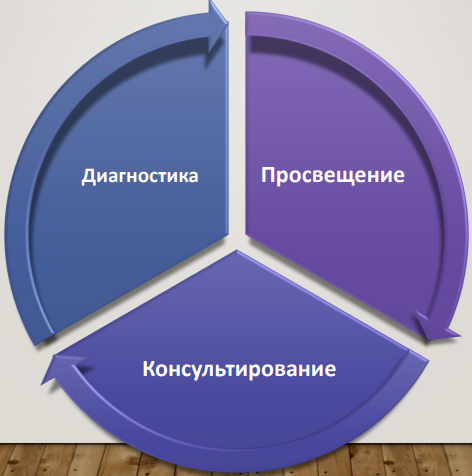 ВОПРОСЫ, ПРЕДЛОЖЕНИЯ И ЗАМЕЧАНИЯ К
ОБРАЗОВАТЕЛЬНОЙ ПРОГРАММЕ ВАШИХ ДЕТЕЙ
МОЖНО ОСТАВИТЬ ЗДЕСЬ:
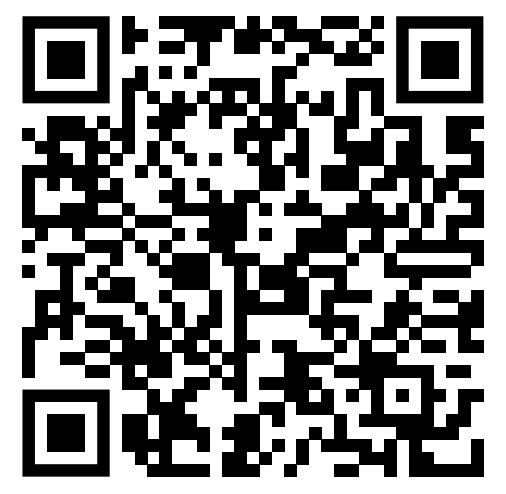